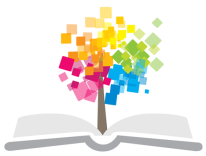 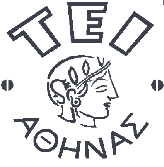 Ανοικτά Ακαδημαϊκά Μαθήματα στο ΤΕΙ Αθήνας
Φυσικοθεραπεία σε ειδικές πληθυσμιακές μονάδες
Ενότητα 5: Άσκηση στο νερό και τρίτη ηλικία
Γεωργία Πέττα
Τμήμα Φυσικοθεραπείας
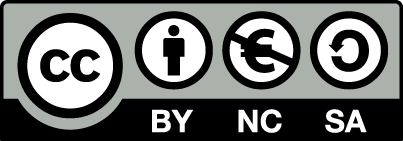 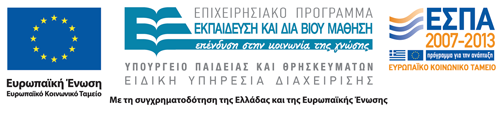 Άσκηση στο νερό και τρίτη ηλικία
Όσο το προσδόκιμο ζωής του πληθυσμού αυξάνεται, τόσο αυξάνεται και ανάγκη για καλύτερη ποιότητα ζωής των ηλικιωμένων ατόμων, οι οποίοι ψάχνουν μια απάντηση στις διάφορες ασθένειες ή στα προβλήματα που συνοδεύουν την ηλικία τους. 
Η άσκηση στο νερό μπορεί πραγματικά να βοηθήσει.
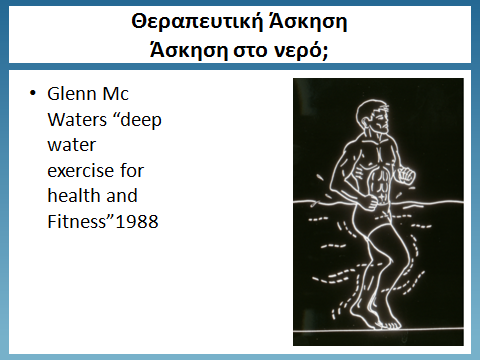 2
Άσκηση στο νερό και τρίτη ηλικίακαρδιοαναπνευστική λειτουργία
Οι φυσιολογικές αλλαγές λόγω γήρανσης, μειωμένης αρτηριακής κυκλοφορίας, μειωμένης καρδιακής παροχής, και μειωμένου μέγιστου όγκου παλμού μπορούν να αντιμετωπιστούν θετικά με τη χρησιμοποίηση των υδροδυναμικών αρχών. 
Η υδροστατική πίεση αυξάνει την φλεβική επιστροφή, ενώ η άνωση εξουδετερώνει την βαρύτητα και επιτρέπει στον ασθενή να κινηθεί πιο άνετα.
Άσκηση στο νερό και τρίτη ηλικίακαρδιοαναπνευστική λειτουργία
Η θερμότητα του νερού αυξάνει την αιματική ροή επιτρέποντας στο αίμα να φτάνει στα άκρα με λιγότερη πίεση. 
Η συνεχής υδροστατική πίεση βοηθά στην αναπνοή με την δύναμη που εξασκεί στο θώρακα. 
Εδώ χρήζουν ιδιαίτερης προσοχής τα άτομα με μειωμένη ζωτική χωρητικότητα των πνευμόνων, καθώς υπάρχει ενδεχόμενο οι πνεύμονες να μην αντέξουν και να καταρρεύσουν (collapse).
Άσκηση στο νερό και τρίτη ηλικίακαρδιοαναπνευστική λειτουργία
Αυτοί οι ασθενείς θα πρέπει να ελέγξουν τους πνεύμονες τους και αν η ζωτική χωρητικότητα είναι λιγότερο από 1,5lt (φυσιολογικός μέσος όρος περίπου 4,5lt) δεν θα πρέπει να μπουν σε βαθύ νερό ή οι ασκήσεις πρέπει να γίνονται σε ύπτια θέση στο νερό και όχι όρθια ή πρηνή. 
Οι δραστηριότητες θα πρέπει να είναι ενεργητικές ή υποβοηθούμενες ενεργητικές προκειμένου να έχουν το επιθυμητό αποτέλεσμα
Άσκηση στο νερό και τρίτη ηλικία Επίδραση στο νευρικό σύστημα
Οι μειωμένοι κινητικοί νευρώνες, οι μειωμένοι χρόνοι αντίδρασης, το αλλαγμένο επίπεδο παραγωγής νευροδιαβιβαστών μπορούν να αντιμετωπιστούν με ένα πρόγραμμα ασκήσεων στο νερό μέσω της άνωσης, της υδροστατικής πίεσης και της αντίστασης (ιξώδες). 
Η υποστήριξη της άνωσης μαζί με την διέγερση των αισθητικών υποδοχέων από την υδροστατική πίεση και το ιξώδες, προάγουν την δυνατότητα να αυξηθεί η νευρική διέγερση, παρέχοντας ένα περιβάλλον που είναι σταθερότερο και διευκολύνει τις αυξανόμενες νευρομυϊκές προσπάθειες.
Άσκηση στο νερό και τρίτη ηλικία Επίδραση στο νευρικό σύστημα
Υπό τις οδηγίες του θεραπευτή, ο ασθενής έχει την δυνατότητα να συγκεντρωθεί στο συγχρονισμό και να στρατολογήσει τις μυϊκές ομάδες του κατά τη διάρκεια των λειτουργικών δραστηριοτήτων με την αυξανόμενη διέγερση των αισθητικών υποδοχέων στο υδρόβιο περιβάλλον.
Άσκηση στο νερό και τρίτη ηλικία Επίδραση στο νευρικό σύστημα
Η αναταραχή του ύδατος δημιουργεί μια «σύγκρουση» μεταξύ του αιθουσαίου συστήματος και της όρασης. 
Για τους ασθενείς που έχουν μια ήπια ως μέτρια δυσκολία στην συνεργασία αυτών των δυο συστημάτων, το υδρόβιο περιβάλλον εμφανίζεται να ενθαρρύνει μια ενοποιημένη λειτουργική έκβαση. 
Η προφανέστερη φυσική βελτίωση φαίνεται χαρακτηριστικά στη σταθερότητα των ασθενών στην όρθια στάση.
Άσκηση στο νερό και τρίτη ηλικία Επίδραση στο νευρικό σύστημα
Προσοχή χρειάζεται σε άτομα με σοβαρότερες βλάβες του αιθουσαίου, γιατί ακόμα και μια μικρή ανατάραξη του νερού υπάρχει κίνδυνος να τους προκαλέσει ναυτία ή και έμετο. 
Λειτουργικές δραστηριότητες, ασκήσεις σταθεροποίησης του κορμού, ισορροπίας, προστατευτικών αντιδράσεων κ.λπ. μπορούν να χρησιμοποιηθούν μεμονωμένα ή σε συνδυασμό για την αντιμετώπιση αυτών των προβλημάτων.
Άσκηση στο νερό και τρίτη ηλικία Τόνωση μυοσκελετικού συστήματος
Η μείωση της μυϊκής μάζας, των μυϊκών ινών, και της μυϊκής δύναμης (περισσότερο στις ίνες τύπου ΙΙ) μπορεί να δημιουργήσει μια λειτουργική αδυναμία για τους ηλικιωμένους ασθενείς. 
Επιπλέον, η απώλεια λειτουργίας κινητικών νευρώνων, η μειωμένη αποδοτικότητα στις νευρομυϊκές συναπτικές συνδέσεις και η μείωση στην πυκνότητα των οστών μπορεί επίσης να εμφανιστεί με την φυσιολογική  γήρανση.
Άσκηση στο νερό και τρίτη ηλικία Τόνωση μυοσκελετικού συστήματος
Ο φυσιοθεραπευτής χρησιμοποιώντας τις φυσικές ιδιότητες του νερού μπορεί να ελαχιστοποιήσει τις προαναφερθέντες αλλαγές γήρανσης με την παροχή ευκαιριών για να τονώσει θεραπευτικά το μυοσκελετικό σύστημα σε ένα ενθαρρυντικό περιβάλλον. 
Επιπλέον, η εμβάπτιση σε θερμό νερό παρέχει δυνατότητα να αντιμετωπίσουμε το μειωμένο μήκος των συνδέσμων και των τενόντων, λειτουργώντας στην κατάλληλη ευθυγράμμιση και με μειωμένη ταχύτητα
Τέλος Ενότητας
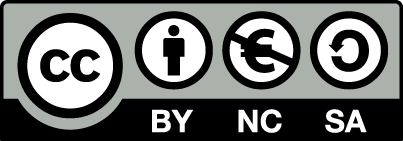 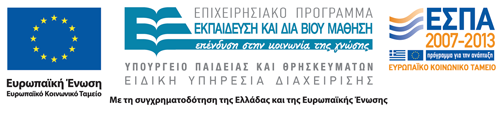 Σημειώματα
Σημείωμα Αναφοράς
Copyright Τεχνολογικό Εκπαιδευτικό Ίδρυμα Αθήνας, Γεωργία Πέττα 2014. Γεωργία Πέττα. «Φυσικοθεραπεία σε ειδικές πληθυσμιακές μονάδες. Ενότητα 5: Άσκηση στο νερό και τρίτη ηλικία». Έκδοση: 1.0. Αθήνα 2014. Διαθέσιμο από τη δικτυακή διεύθυνση: ocp.teiath.gr.
Σημείωμα Αδειοδότησης
Το παρόν υλικό διατίθεται με τους όρους της άδειας χρήσης Creative Commons Αναφορά, Μη Εμπορική Χρήση Παρόμοια Διανομή 4.0 [1] ή μεταγενέστερη, Διεθνής Έκδοση.   Εξαιρούνται τα αυτοτελή έργα τρίτων π.χ. φωτογραφίες, διαγράμματα κ.λ.π.,  τα οποία εμπεριέχονται σε αυτό και τα οποία αναφέρονται μαζί με τους όρους χρήσης τους στο «Σημείωμα Χρήσης Έργων Τρίτων».
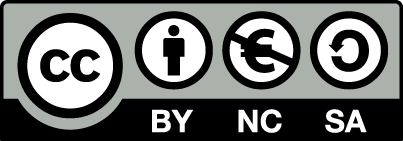 [1] http://creativecommons.org/licenses/by-nc-sa/4.0/ 

Ως Μη Εμπορική ορίζεται η χρήση:
που δεν περιλαμβάνει άμεσο ή έμμεσο οικονομικό όφελος από την χρήση του έργου, για το διανομέα του έργου και αδειοδόχο
που δεν περιλαμβάνει οικονομική συναλλαγή ως προϋπόθεση για τη χρήση ή πρόσβαση στο έργο
που δεν προσπορίζει στο διανομέα του έργου και αδειοδόχο έμμεσο οικονομικό όφελος (π.χ. διαφημίσεις) από την προβολή του έργου σε διαδικτυακό τόπο

Ο δικαιούχος μπορεί να παρέχει στον αδειοδόχο ξεχωριστή άδεια να χρησιμοποιεί το έργο για εμπορική χρήση, εφόσον αυτό του ζητηθεί.
Διατήρηση Σημειωμάτων
Οποιαδήποτε αναπαραγωγή ή διασκευή του υλικού θα πρέπει να συμπεριλαμβάνει:
το Σημείωμα Αναφοράς
το Σημείωμα Αδειοδότησης
τη δήλωση Διατήρησης Σημειωμάτων
το Σημείωμα Χρήσης Έργων Τρίτων (εφόσον υπάρχει)
μαζί με τους συνοδευόμενους υπερσυνδέσμους.
Σημείωμα Χρήσης Έργων Τρίτων (1/2)
Το Έργο αυτό κάνει χρήση περιεχομένου από τα ακόλουθα έργα:
Χρηματοδότηση
Το παρόν εκπαιδευτικό υλικό έχει αναπτυχθεί στo πλαίσιo του εκπαιδευτικού έργου του διδάσκοντα.
Το έργο «Ανοικτά Ακαδημαϊκά Μαθήματα στο ΤΕΙ Αθήνας» έχει χρηματοδοτήσει μόνο την αναδιαμόρφωση του εκπαιδευτικού υλικού. 
Το έργο υλοποιείται στο πλαίσιο του Επιχειρησιακού Προγράμματος «Εκπαίδευση και Δια Βίου Μάθηση» και συγχρηματοδοτείται από την Ευρωπαϊκή Ένωση (Ευρωπαϊκό Κοινωνικό Ταμείο) και από εθνικούς πόρους.
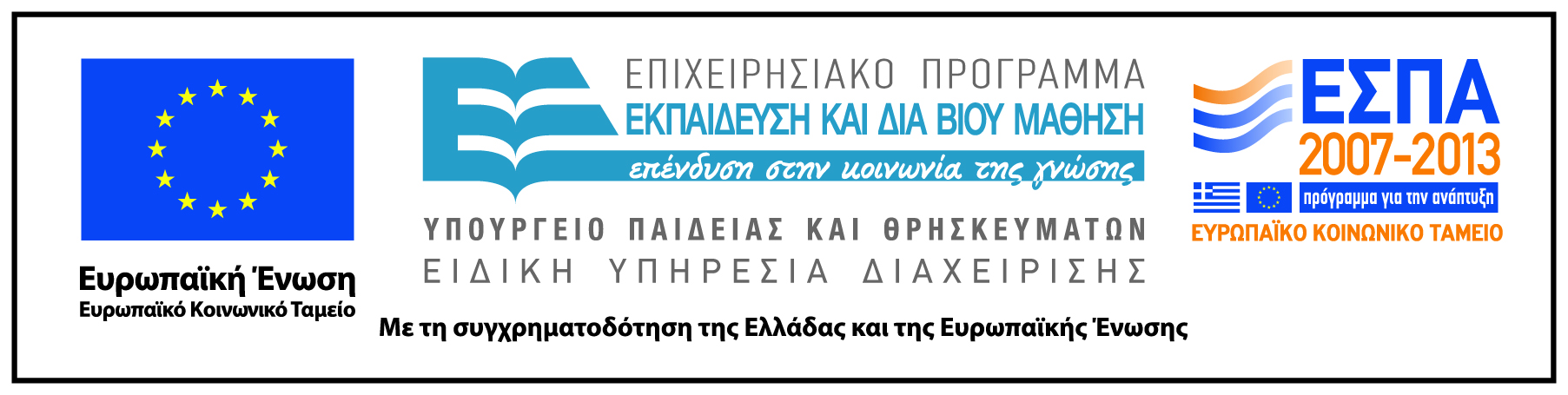